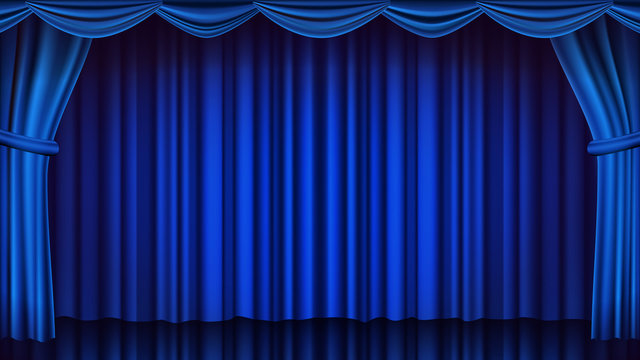 শুভেচ্ছা ও স্বাগতম
শুভেচ্ছা ও স্বাগতম
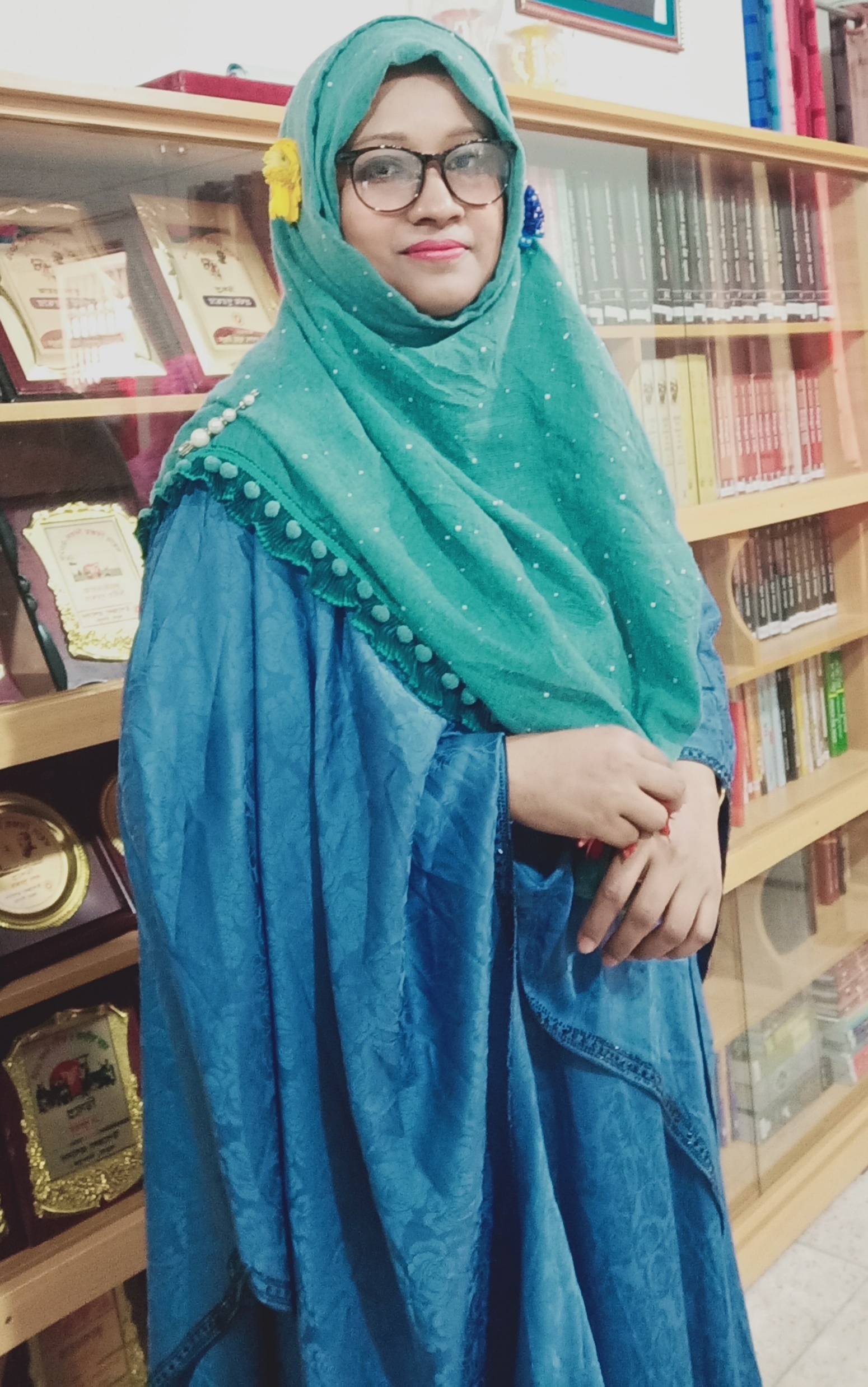 উপস্থাপনায়
আল-মেশকাতুন নাহার  
প্রভাষক (সমাজকর্ম)
কচুয়া বঙ্গবন্ধু সরকারি ডিগ্রি কলেজ
কচুয়া,চাঁদপুর।
পাঠ পরিচিতি
বিষয়ঃ সমাজকর্ম
শ্রেণিঃ একাদশ
অধ্যায়ঃ দ্বিতীয়
পূর্ব জ্ঞান যাচাই
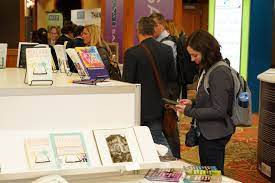 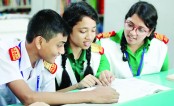 পাঠ ঘোষণা
আজকের পাঠের বিষয়
CSWE
      Council On Social Work Education
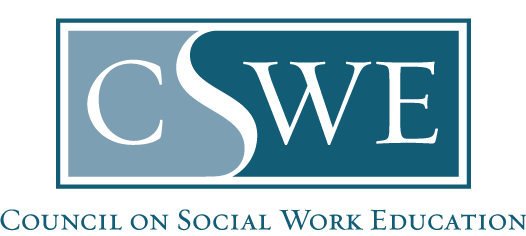 আজকের পাঠ শেষে শিক্ষার্থীরা
CSWE - এর পটভূমি সম্পর্কে লিখতে পারবে । 
CSWE - এর কার্যক্রমসমূহ বলতে পারবে ও লিখতে পারবে ।  
CSWE - সমাজকর্ম শিক্ষার উন্নয়নে যে অবদান রাখে তা সম্পর্কে ব্যাখ্যা করতে পারবে ।
পেশাদার সমাজকর্মের ইতিহাসে অন্যতম একটি সংগঠন হলো কাউন্সিল অন সোশ্যাল ওয়ার্ক এডুকেশন বা CSWE । এটি ১৯৫২ সালের জানুয়ারিতে গঠিত হয়; যা আমেরিকার একটি অ-লাভজনক সংগঠন হিসেবে পরিচিত । 
CSWE - এর মূল লক্ষ্য ও উদ্দেশ্য হলো সমাজকর্ম শিক্ষার মানোন্নয়ন ও যোগ্যতাসম্পন্ন ও দক্ষ সমাজকর্মী তৈরি করা । সমাজকর্ম শিক্ষার মানোন্নয়নের নেতৃত্ব প্রদানকারী ফোরাম হিসেবে এটি কাজ করে যাচ্ছে । সাধারণত CSWE হলো সমাজকর্ম শিক্ষার ওপর একমাত্র স্বীকৃতি দানকারী সংস্থা । সুতরাং বলা যায়, এটি সমাজকর্ম শিক্ষার সামগ্রিক উন্নয়নে নিয়োজিত থাকে ।
জন্মলগ্ন থেকেই CSWE সমাজকর্ম শিক্ষার মানোন্নয়ন এবং সারা বিশ্বে দক্ষ ও যোগ্য সমাজকর্মীর সংখ্যা বৃদ্ধির মাধ্যমে সমাজকর্ম শিক্ষার উন্নয়নের উদ্দেশ্যে কাজ করে চলেছে । আর এ লক্ষ্যে সমাজকর্ম শিক্ষার মানোন্নয়নের জন্য পর্যালোচনা, নতুন নতুন সমাজ কর্মসূচি প্রবর্তন, প্রচলিত কর্মসূচির যথার্থতা মূল্যায়ন, সমাজকর্ম শিক্ষার সাথে জড়িত পুস্তক প্রকাশ ও বিতরণে   
CSWE নানামুখী কার্যক্রম গ্রহণ করেছে ।
সমাজকর্ম পেশার বিকাশে CSWE - এর অবদান 
প্রতিষ্ঠাকালে CSWE পেশাদার সমাজকর্মীদের জন্য দুই বছরের মাস্টার্স কোর্সের অনুমোদন করে । বর্তমানে চার ধরনের পেশাদার সমাজকর্মীদের জন্য চার ধরনের পেশাগত শিক্ষা ও যোগ্যতার ভিত্তিতে CSWE ডিগ্রি অর্জনে সহায়তা করে পেশাদার সমাজকর্মী সৃষ্টি করে সমাজকর্ম শিক্ষার বিকাশে গুরুত্বপূর্ণ ভূমিকা পালন করে চলেছে । 
সমাজকর্ম পেশার বিকাশে CSWE যেসব ভূমিকা পালন করে থাকে তার মধ্যে উল্লেখযোগ্য হলো -
CSWE সমাজকর্ম শিক্ষানীতি প্রণয়ন ও পরিকল্পনা গ্রহণের মাধ্যমে সমাজকর্ম পেশার বিকাশে বিশেষ ভূমিকা পালন করছে । 
সমাজকর্ম শিক্ষায় পেশাগত দক্ষতা ও যোগ্যতাসম্পন্ন সমাজকর্মী সৃষ্টির লক্ষ্যে CSWE শিক্ষার্থীর মাঝে নেতৃত্বের বিকাশ, প্রকাশনা ও গবেষণার মাধ্যমে কাজ করে যাচ্ছে । 
সমাজের সার্বিক উন্নয়নে সমাজকর্মের জ্ঞানকে বিশেষভাবে কাজে লাগানোর মাধ্যমে সামাজিক ও অর্থনৈতিক ন্যায়বিচার প্রতিষ্ঠায় CSWE বিশেষ ভূমিকা পালন করে যাচ্ছে । এছাড়া সমাজকর্ম শিক্ষায় নারীদের সম্পৃক্ততার মাধ্যমে তাদের ভূমিকা ও অবস্থার উন্নয়নে বিশেষ অবদান রাখছে CSWE ।
লিঙ্গ ও যৌন বিষয়ক শিক্ষার মাধ্যমে সমাজে এ বিষয়ে সচেতনতা সৃষ্টির লক্ষ্যে CSWE বিশেষ ভূমিকা পালন করছে । 
আন্তর্জাতিকভাবে গৃহীত বিভিন্ন সংগঠনের কর্মসূচিও প্রকল্পে অংশগ্রহণ নিশ্চিত করার মাধ্যমে CSWE সমাজকর্ম পেশার আধুনিকায়নে অবদান রাখছে । 
সমাজকর্ম শিক্ষার মানোন্নয়ন এবং পেশাগত অনুশীলনের কার্যকারিতা বৃদ্ধির ক্ষেত্রে CSWE - এর প্রকাশনা সার্বিক ভূমিকা পালন করে চলেছে । 
CSWE কর্তৃক পরিচালিত ক্যাথেরিল ক্যানডাল ইনস্টিটিউট অব ইন্টারন্যাশনাল সোস্যাল ওয়ার্ক এডুকেশন সারা বিশ্বে সমাজকর্ম শিক্ষার  ফেলোশিপ প্রদান করছে । যা সমাজকর্মের পেশার বিকাশে একটি অনন্য সমন্বয়ক ।
বাড়ির কাজ
সমাজকর্ম শিক্ষার মান উন্নয়নে CSWE এর ভূমিকা ব্যাখ্যা কর । (পড়বে ও লিখবে)
সবাইকে ধন্যবাদ